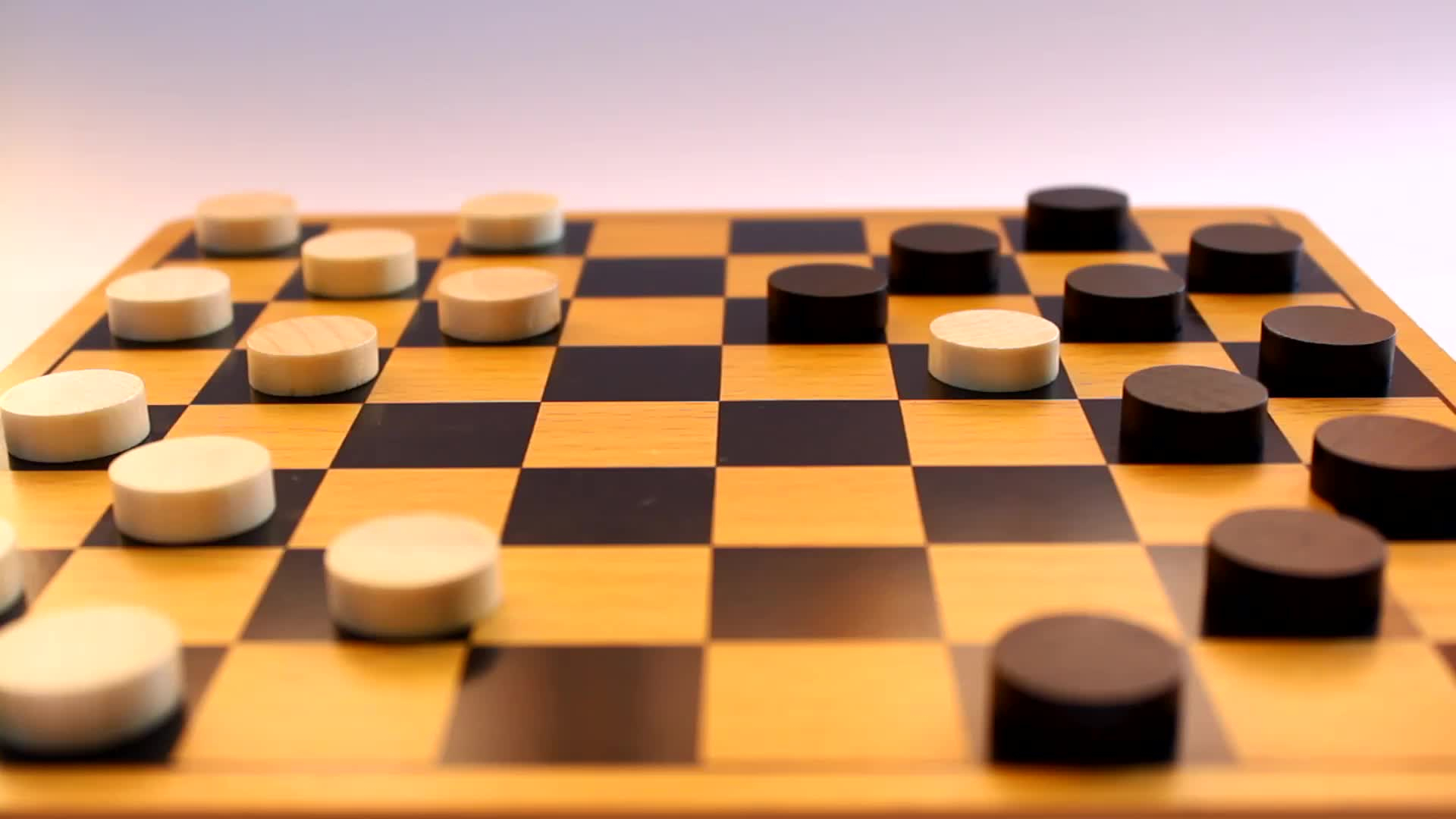 ШКОЛЬНЫЙ ТУРНИР                                         ПО «РУССКИМ ШАШКАМ»
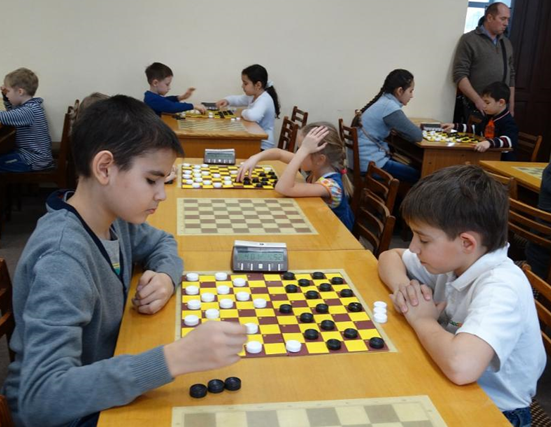 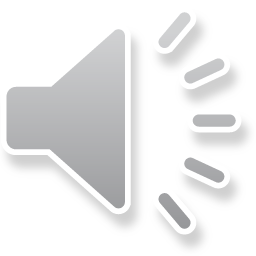 23.12.2019 г в 12.10 часов
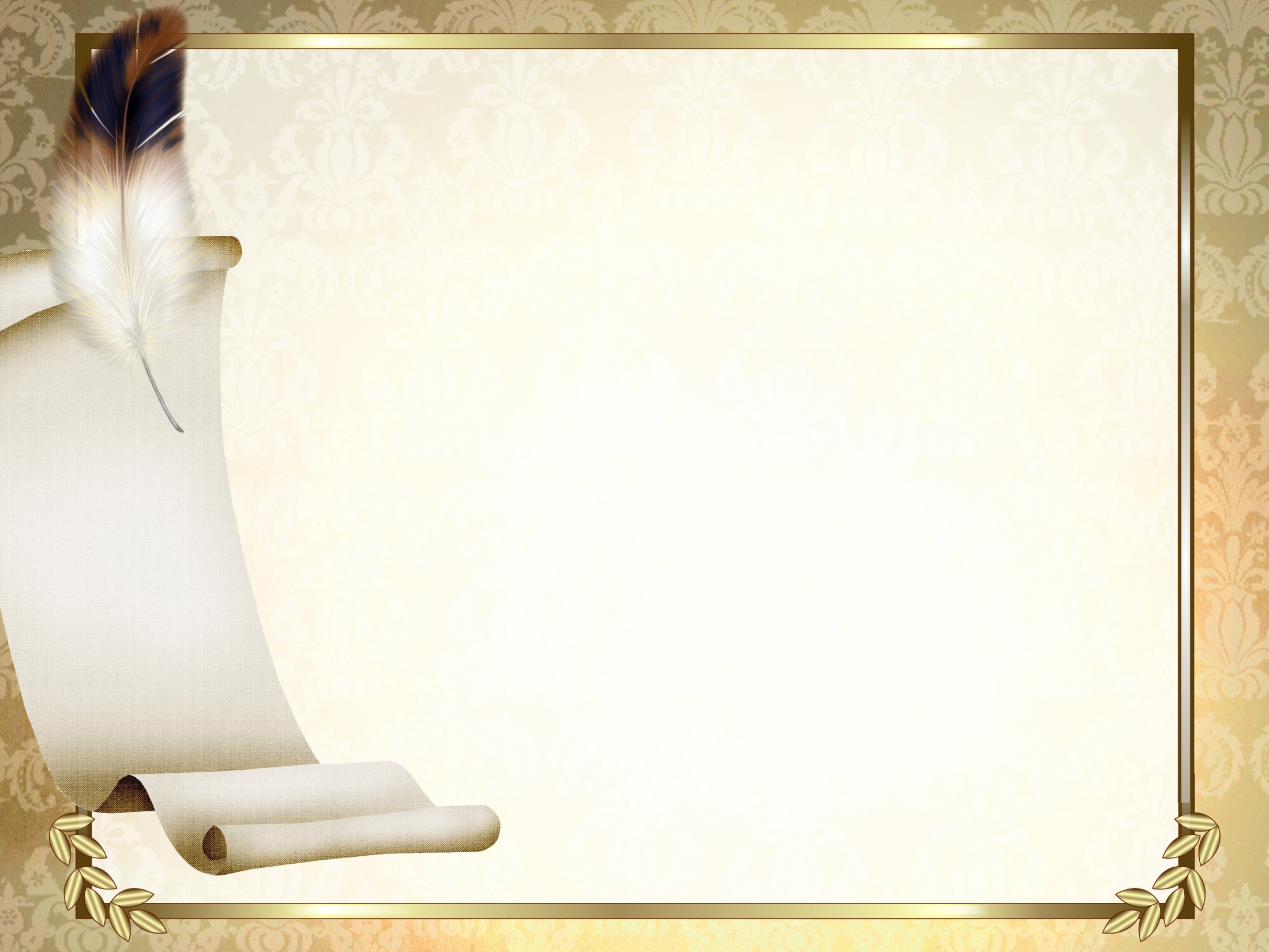 Цель: создать условия для интеллектуального развития обучающихся МБОУ Павловская ООШ различного возраста через проведение шашечных турниров.
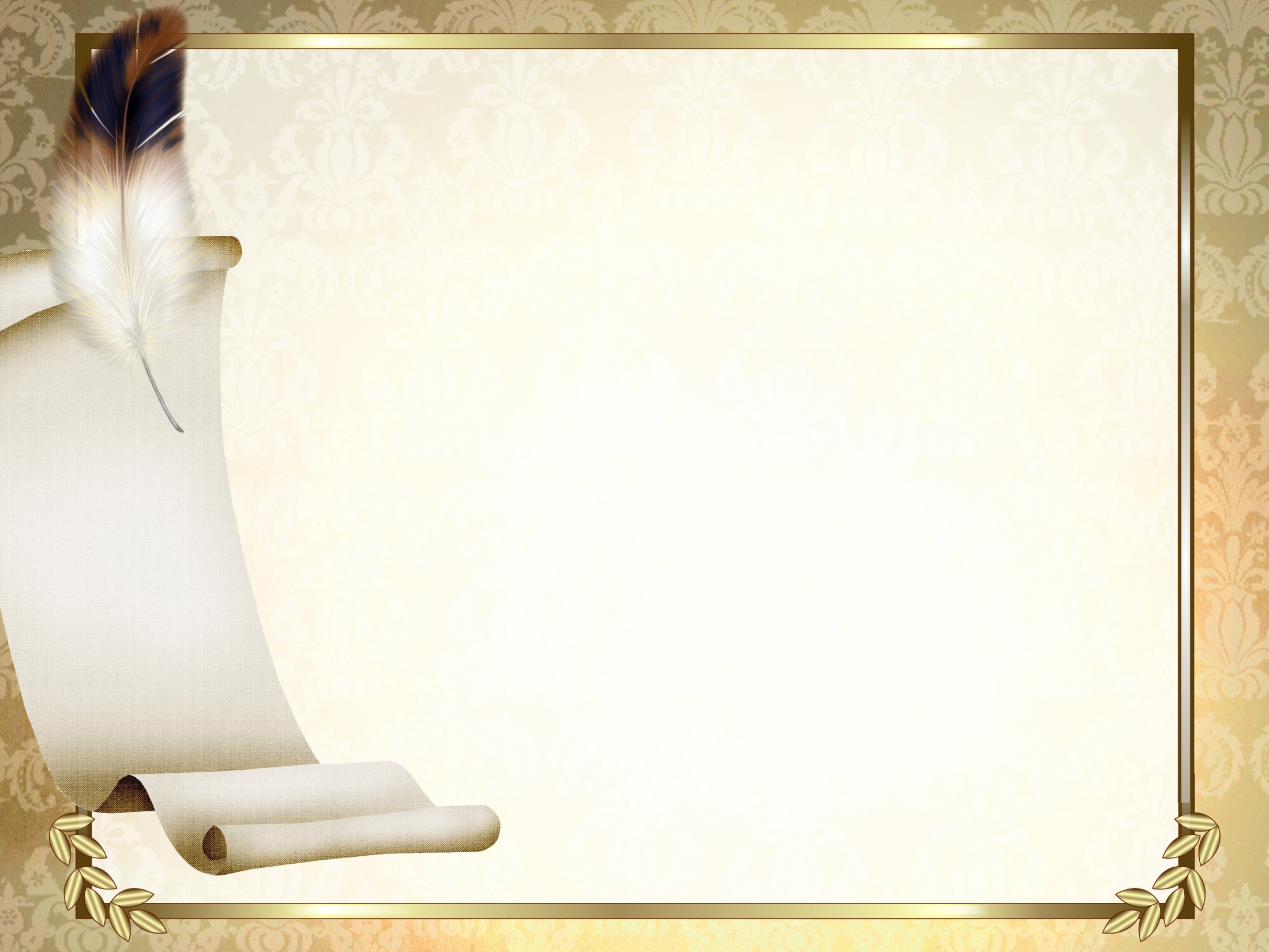 Задачи:
•	активизировать мыслительную деятельность, тренировать логическое мышление и память, наблюдательность, находчивость, смекалку;
•	развивать чувство ответственности и умение разрешать проблемные ситуации;
•	воспитывать спокойствие и уверенность в своих силах, настойчивость, умение достойно выигрывать и проигрывать с достоинством.
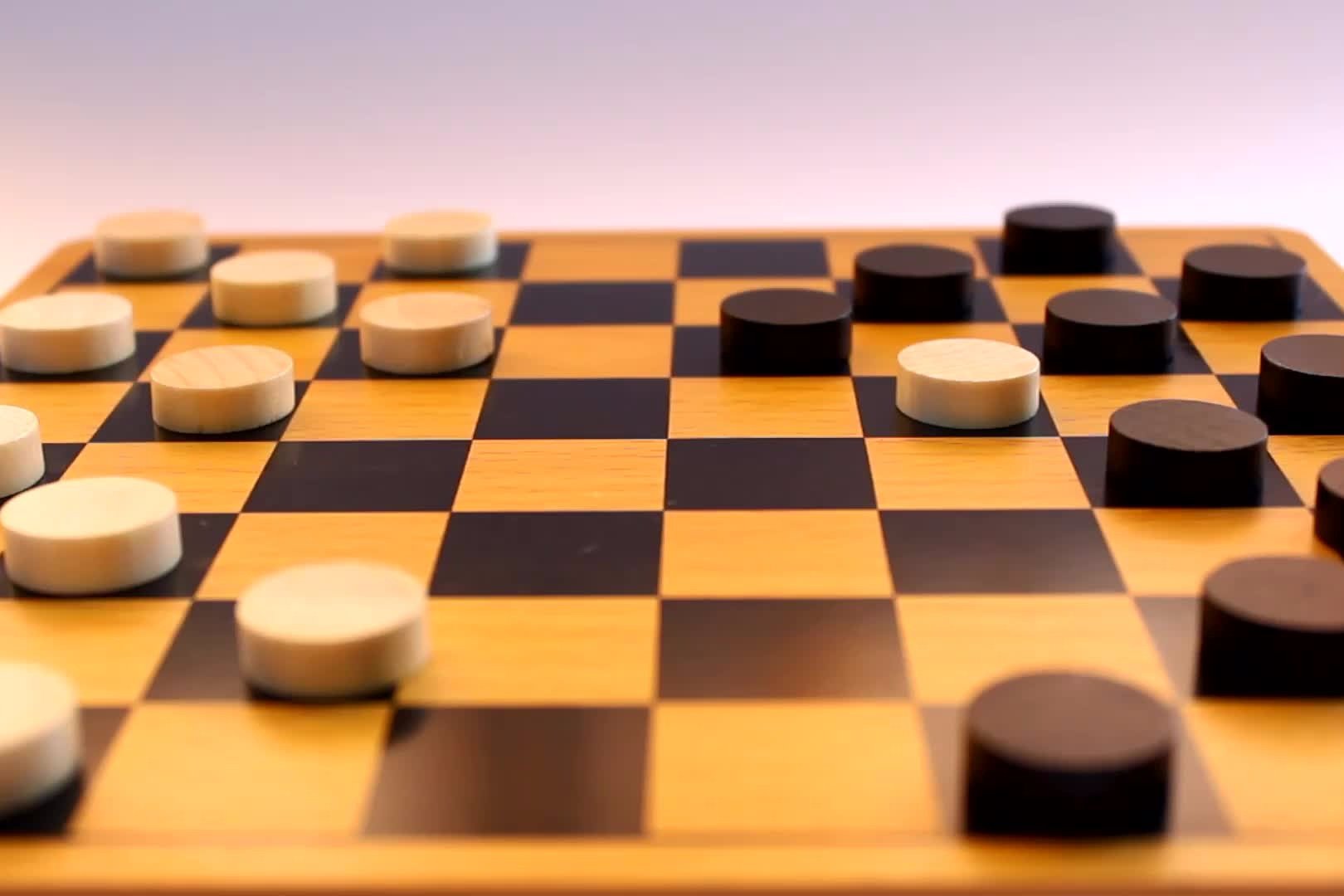 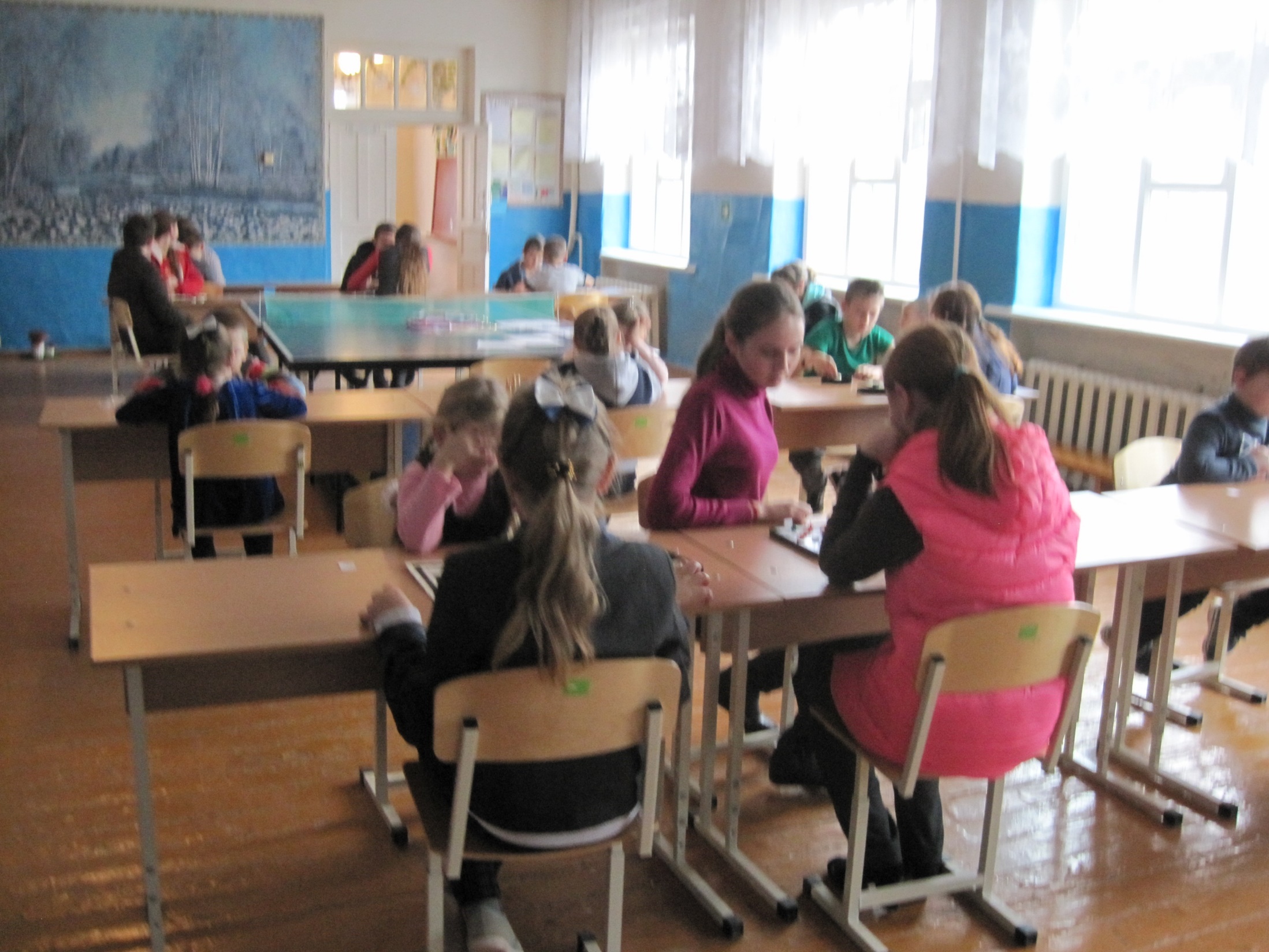 Начинаем мы, друзья, соревнованье,
И для многих — это просто испытанье,
Вместе мы турнир сегодня открываем,
К нам на праздник всех вас дружно приглашаем.
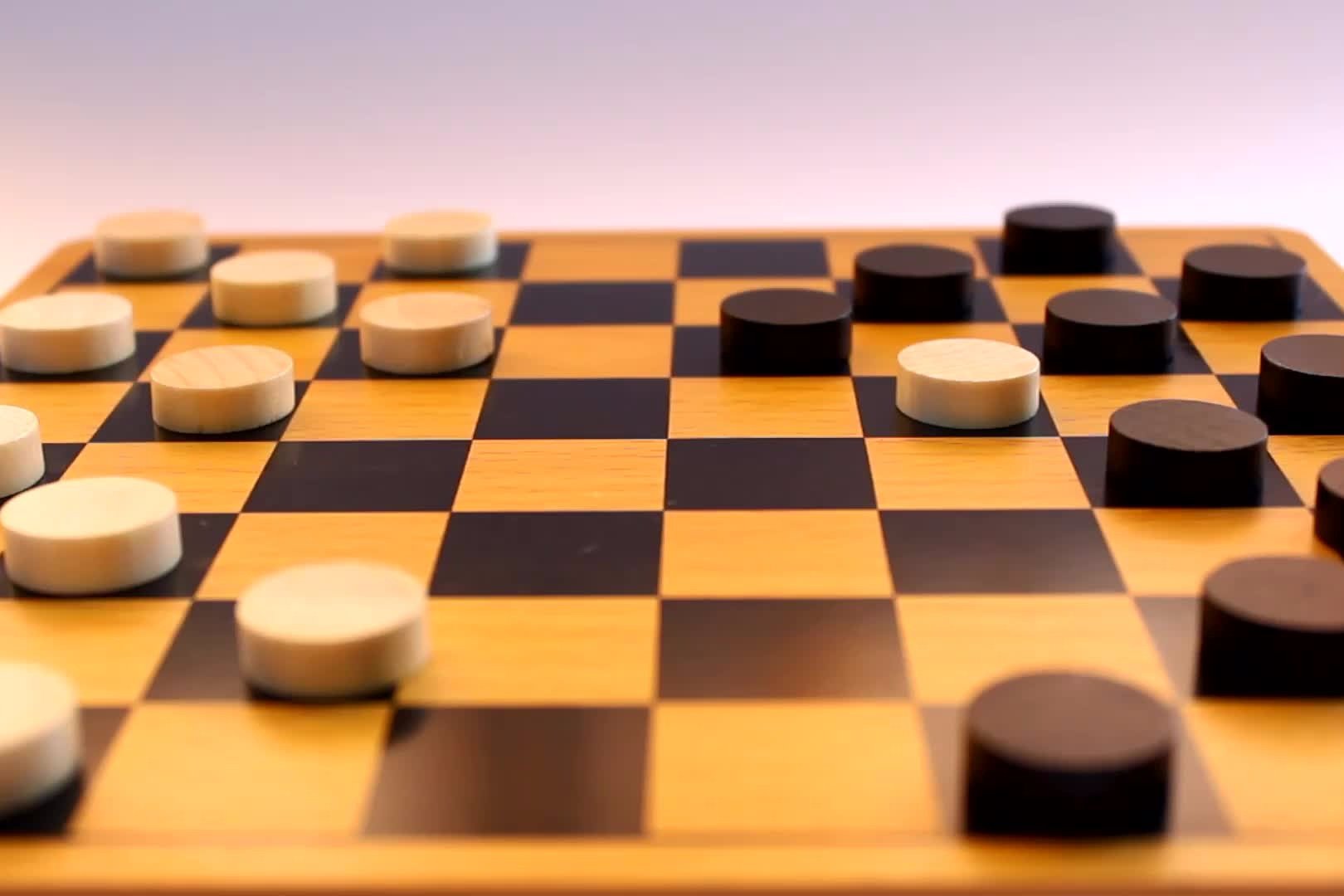 Мы желаем всем участникам успеха
Пусть сегодня всех удача ждёт!
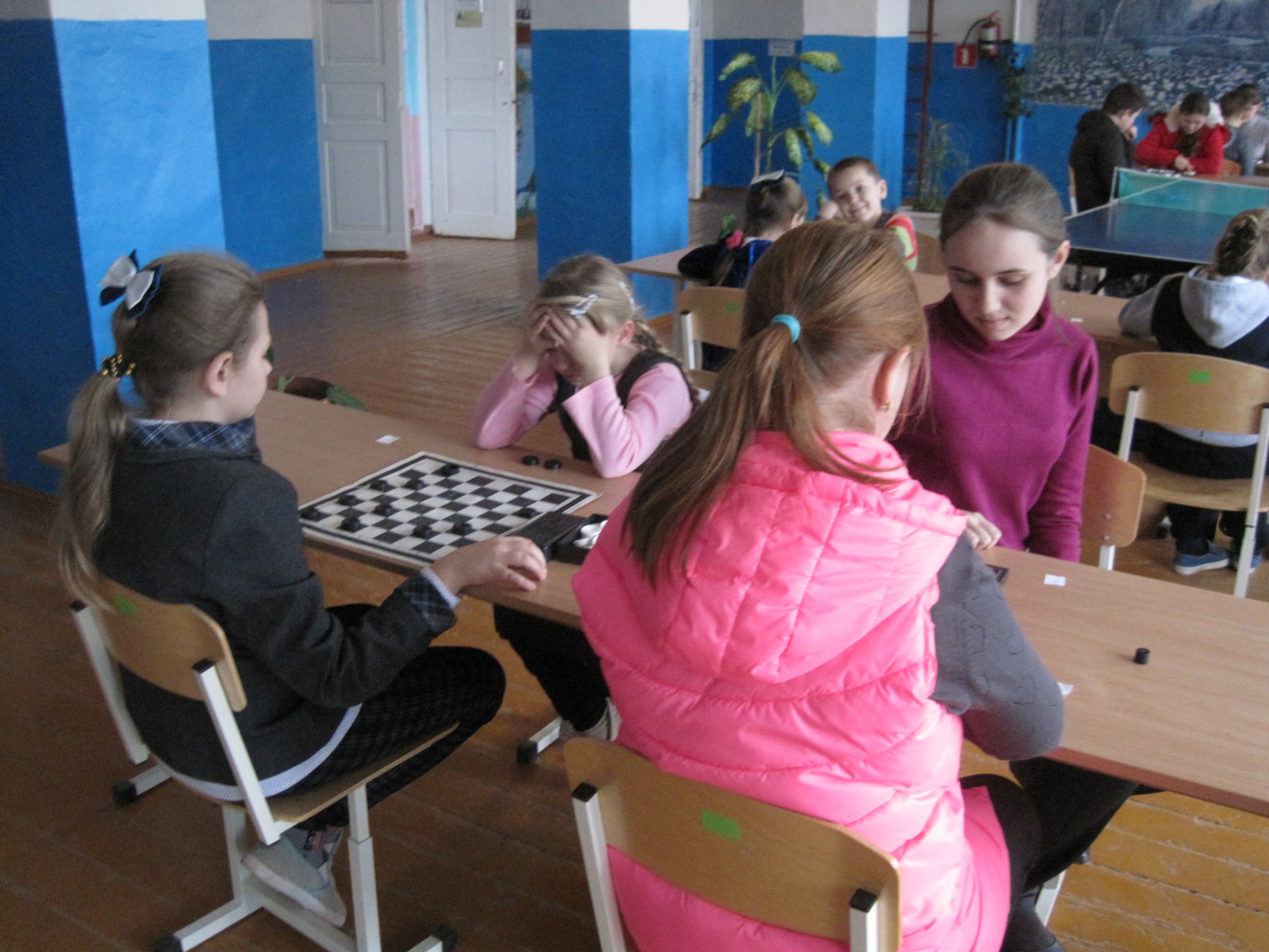 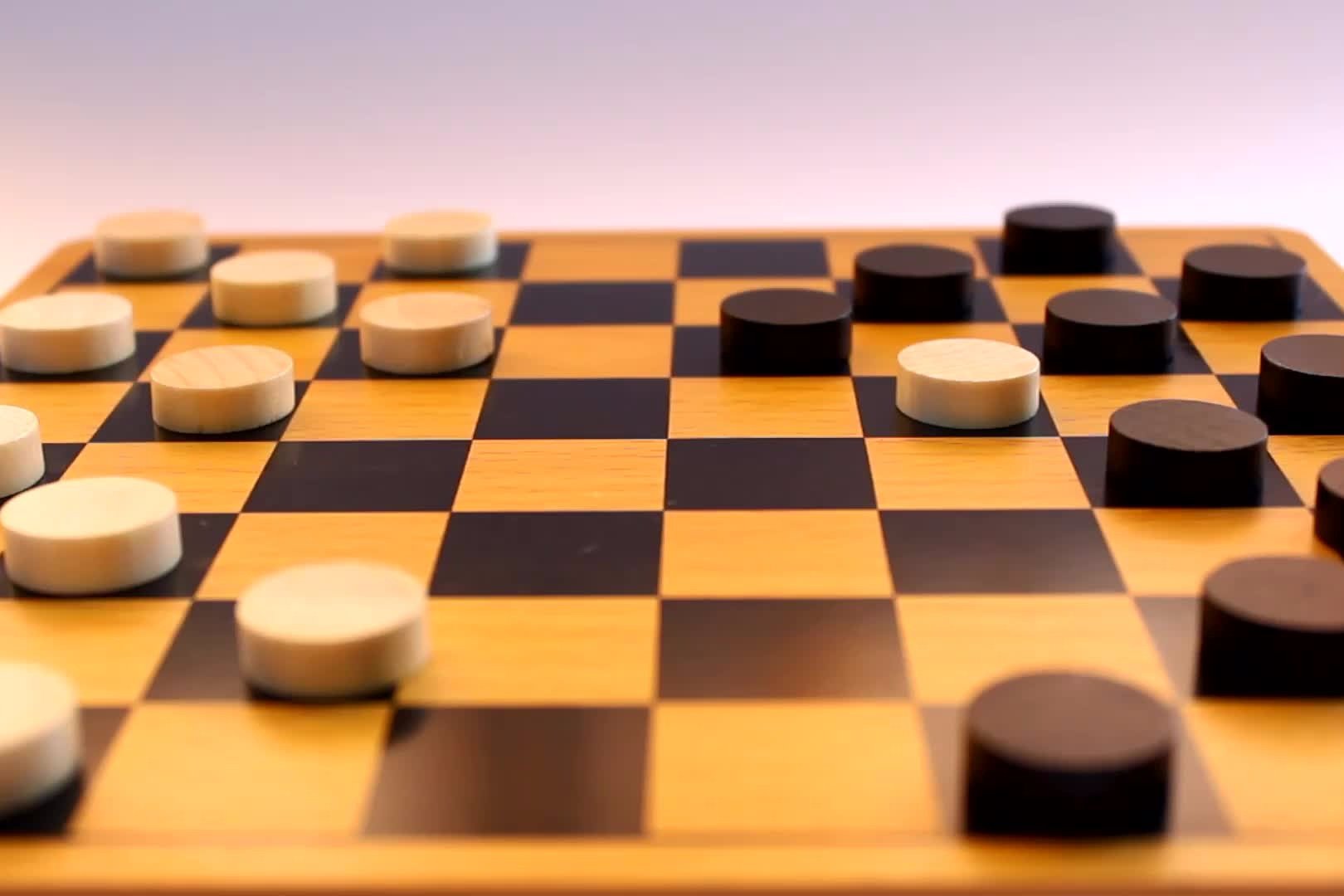 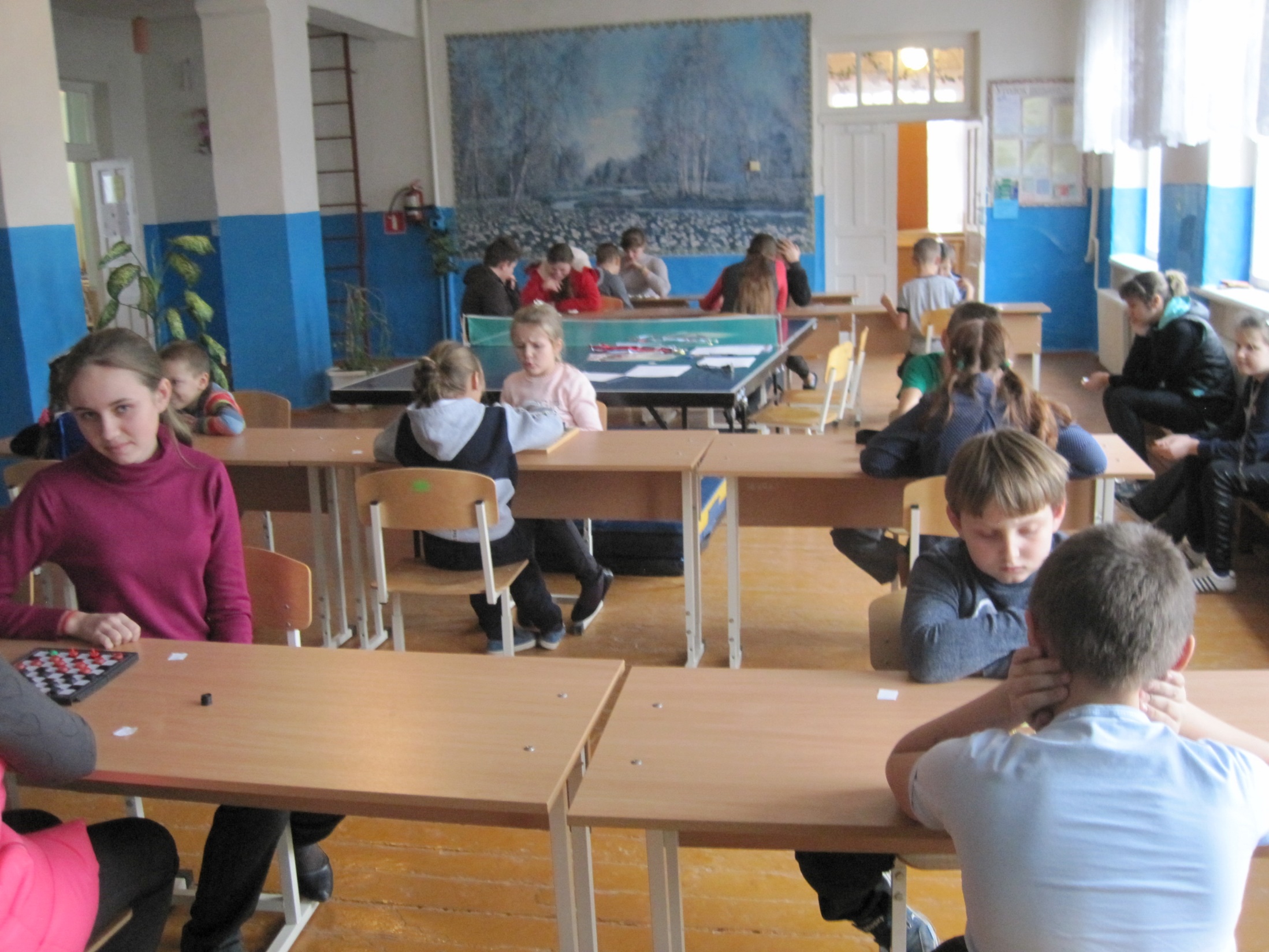 Игра началась…
Чёрно-белые клетки…
С серьёзным противником
Буду играть.
.
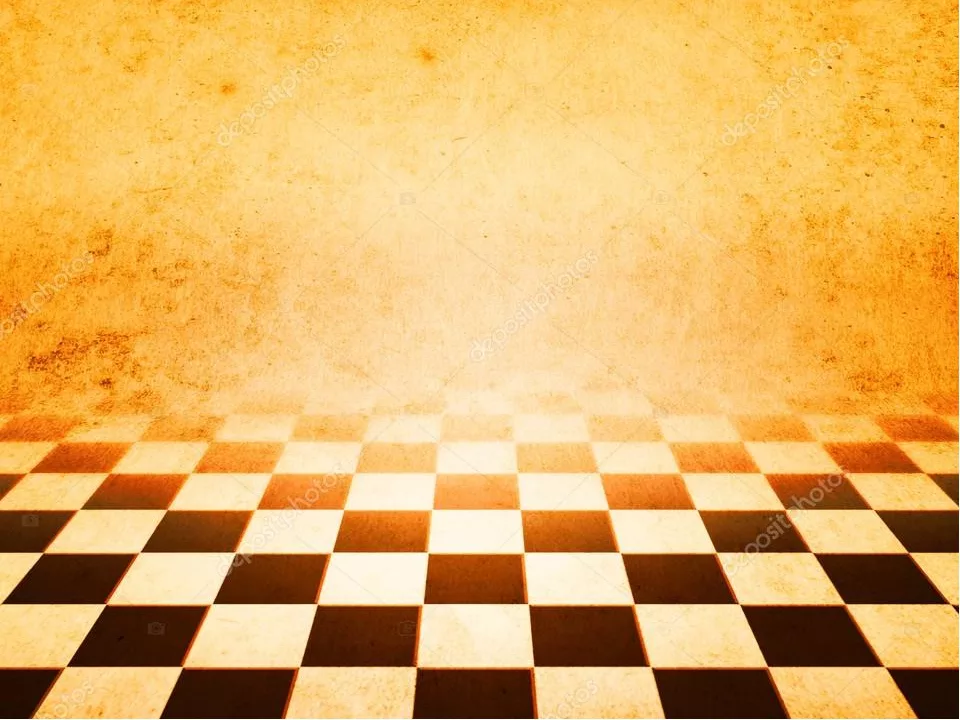 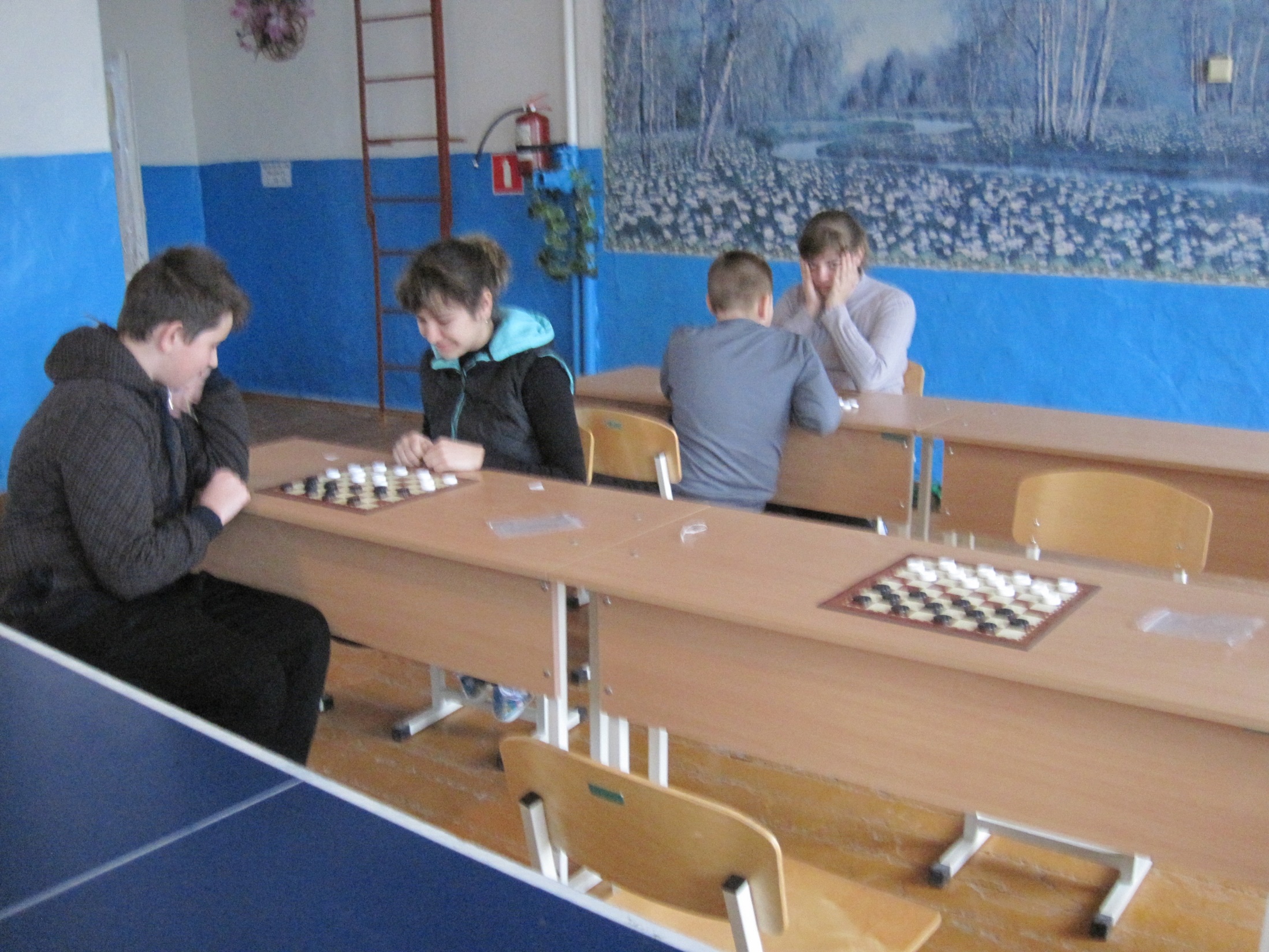 И мучить меня
Начинают сомненья:
Победу в турнире
Смогу одержать?
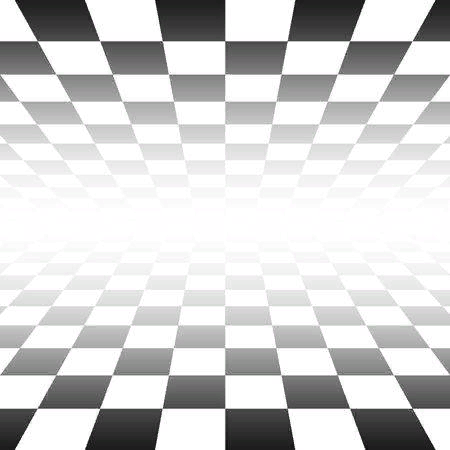 Знают взрослые и дети, знает каждый на планете,
Знает даже детвора - шашки - лучшая игра!
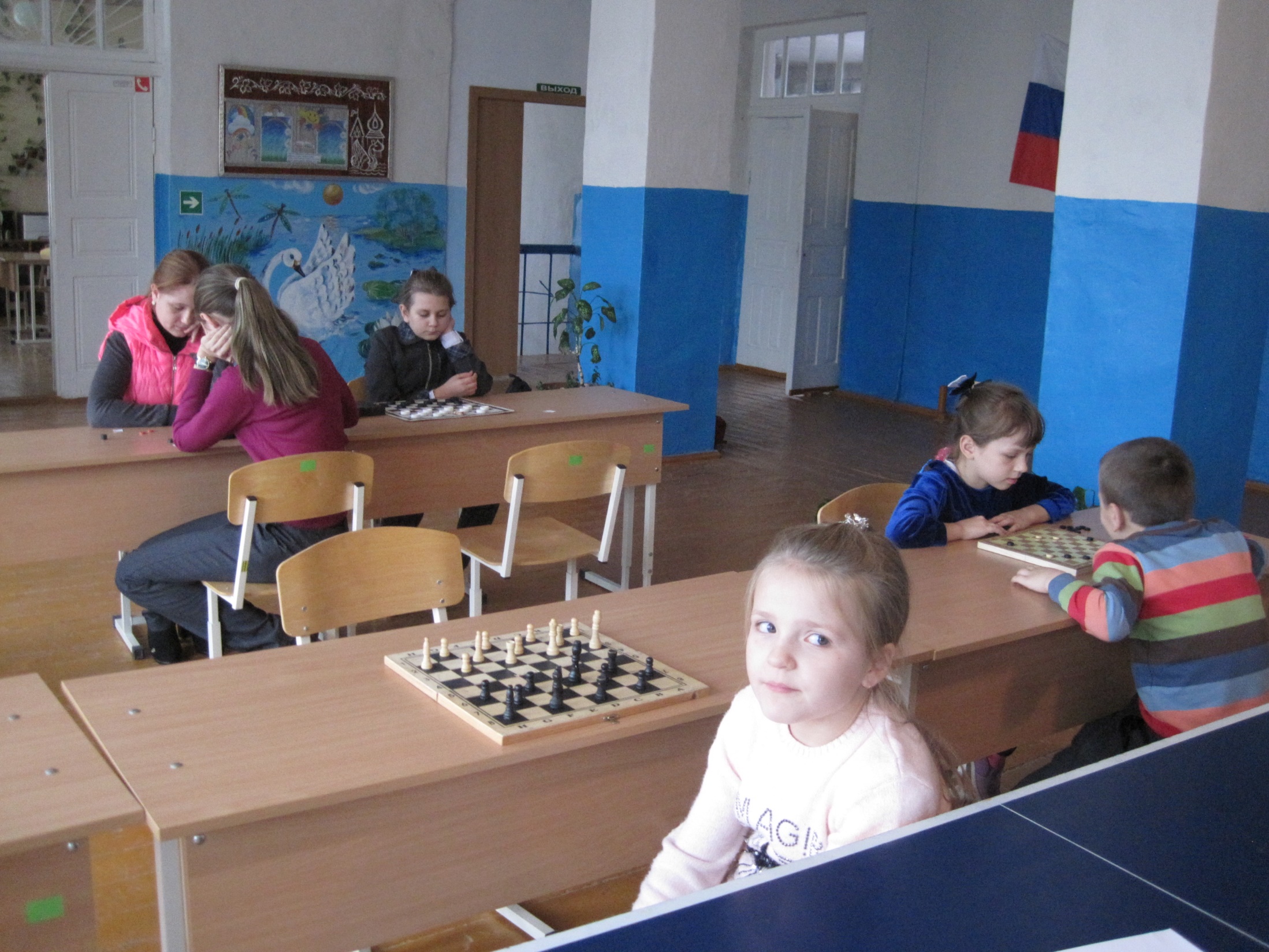 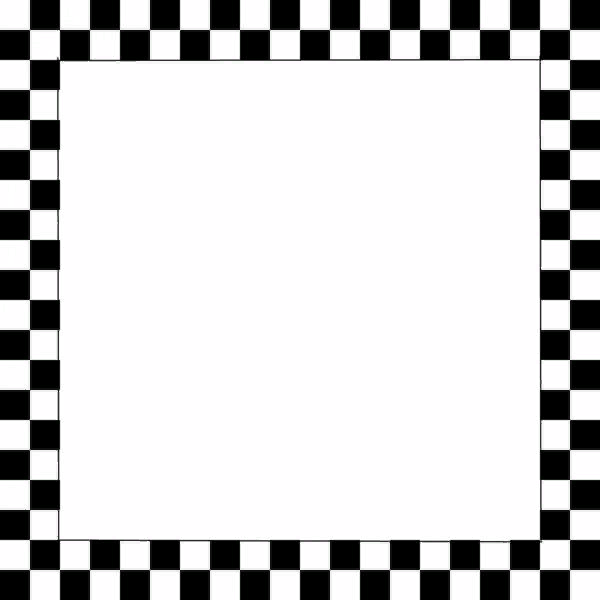 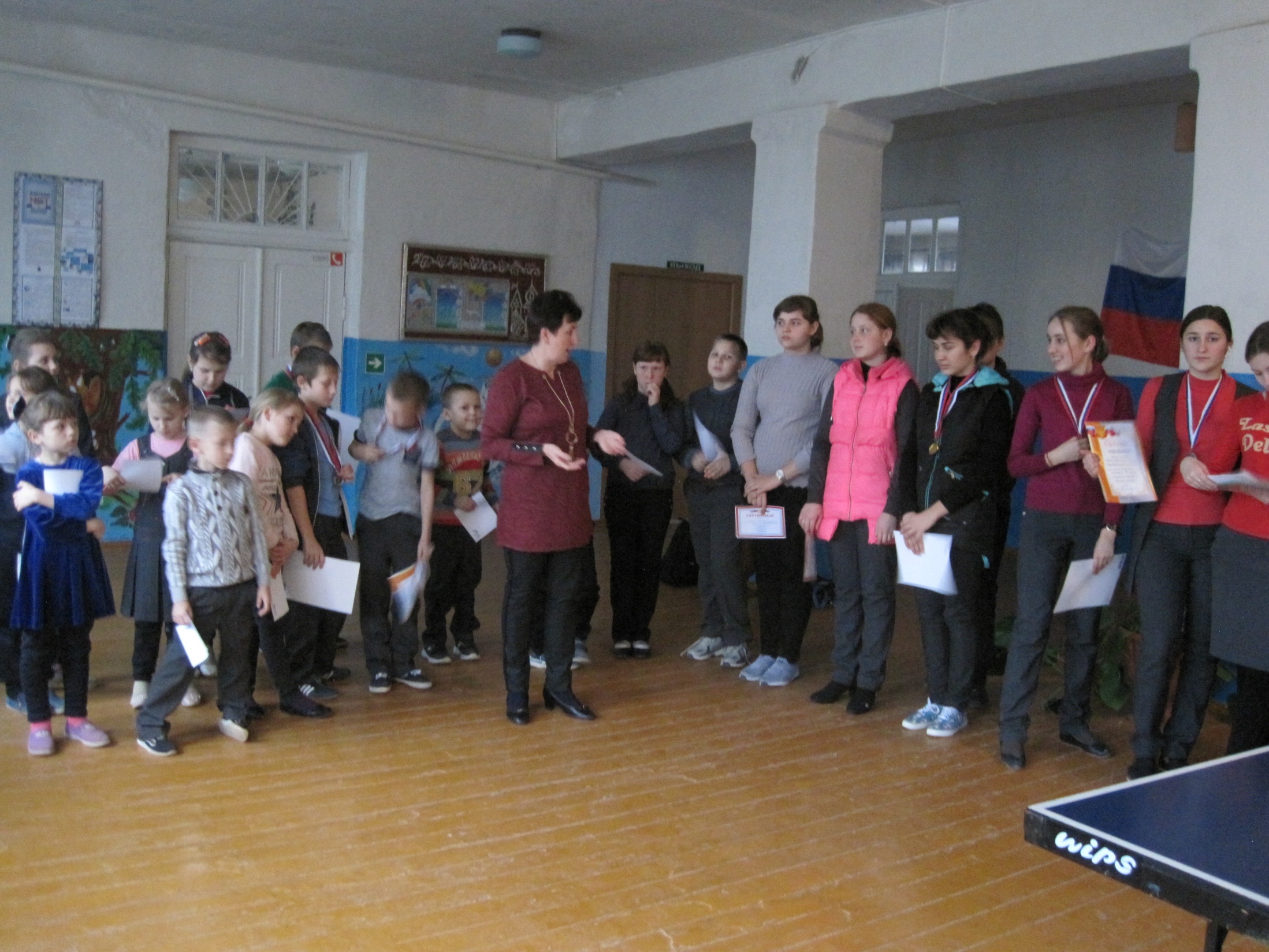 Надо выдержку иметь и стратегией владеть.
Ты иди всегда вперед и тебя победа ждет!
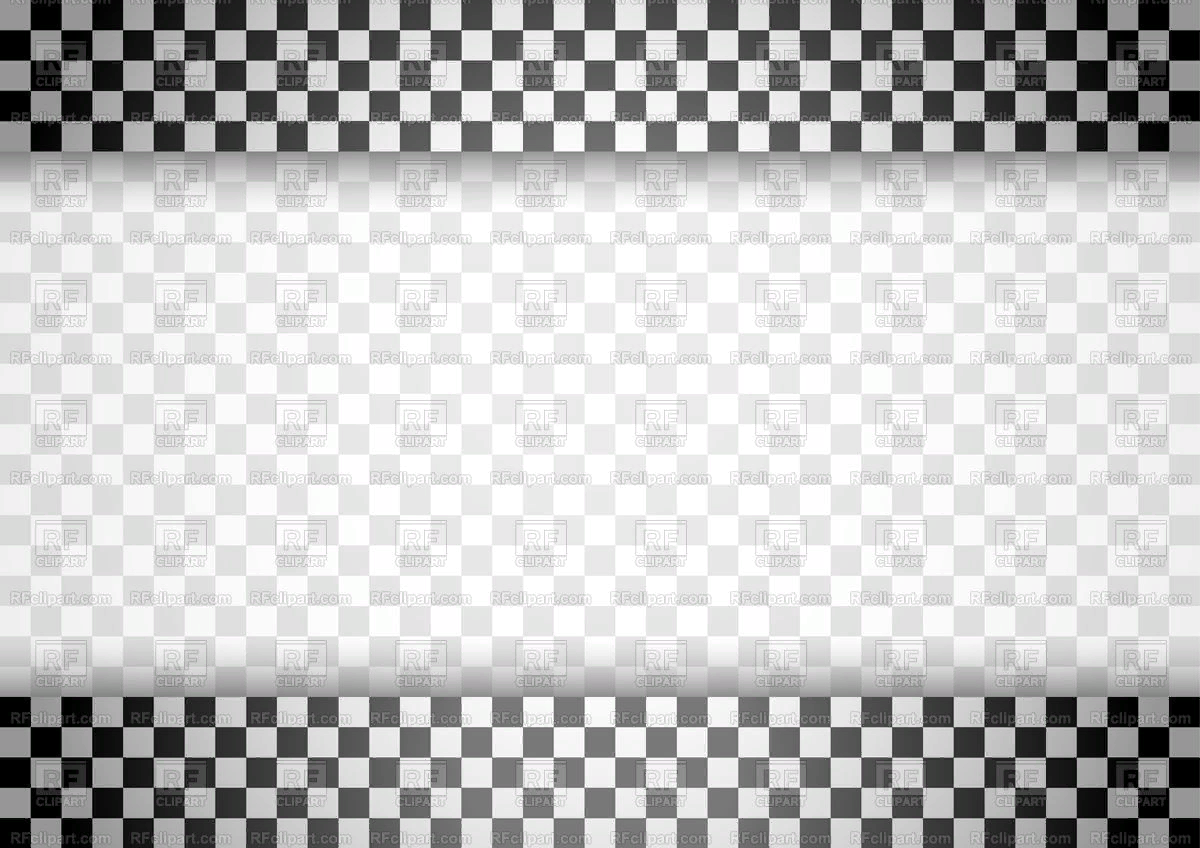 До конца ты должен биться, 
                      пусть соперник твой боится.
                   






Шашки нас смекалке  учат, 
                 нет игры на свете лучше!
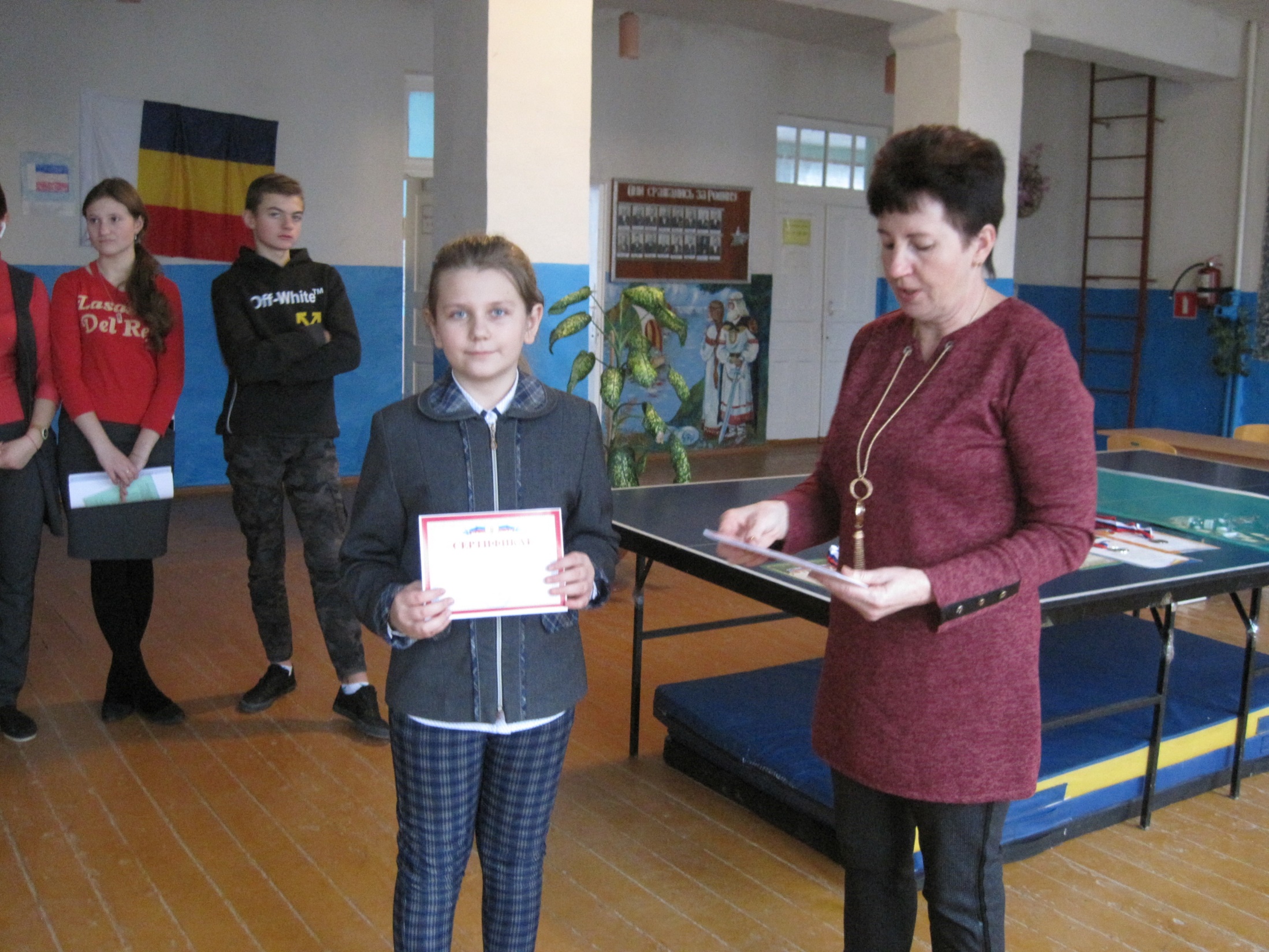 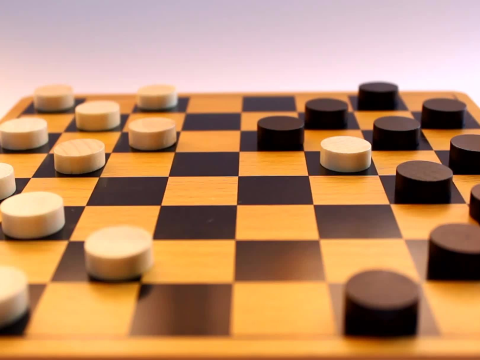 Партия сыграна.
Все в восхищении.
Много амбиций
И нервов в ходах.
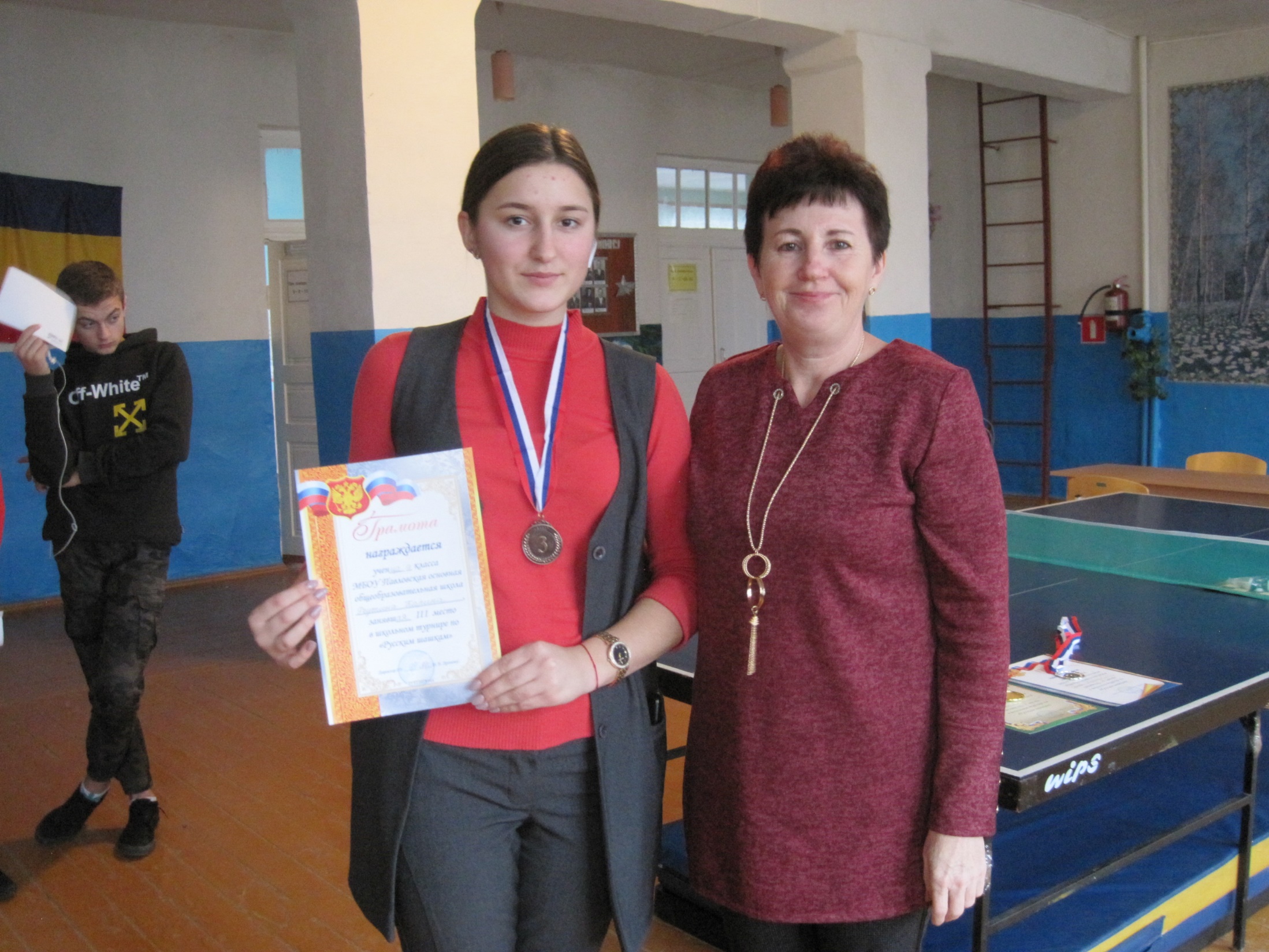 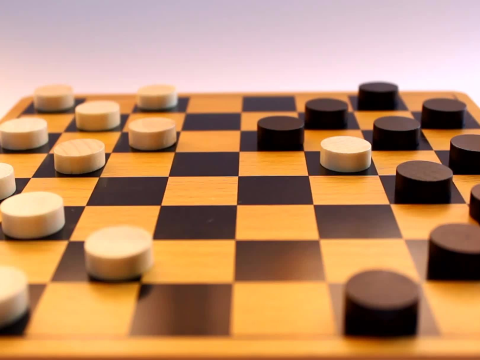 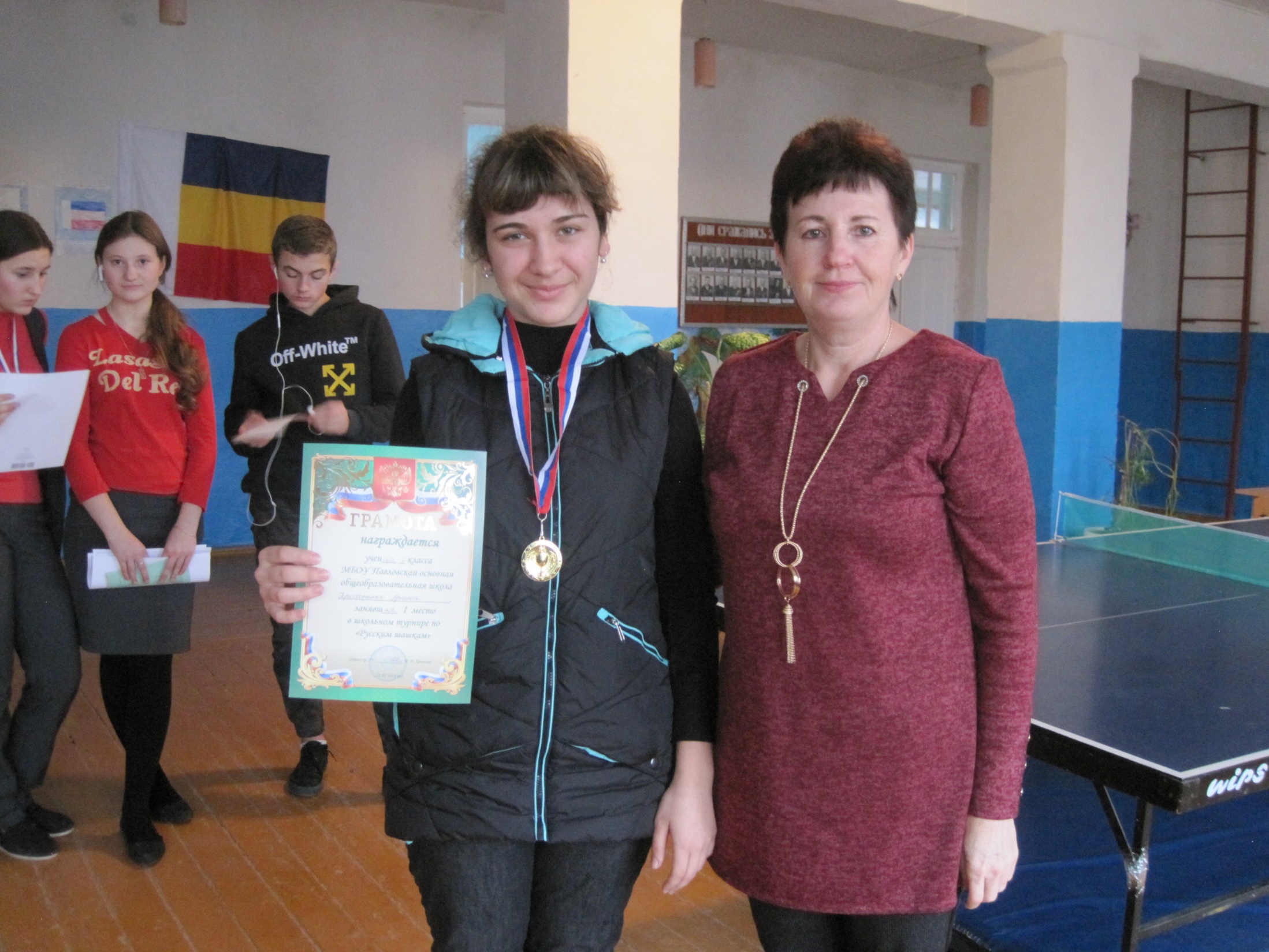 Игра эта мудрая.
Нет возражений.
Чтоб победить,
Нужно много труда!
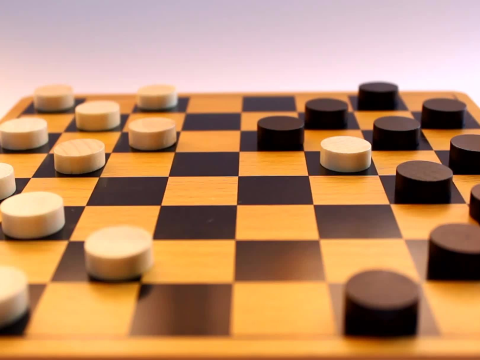 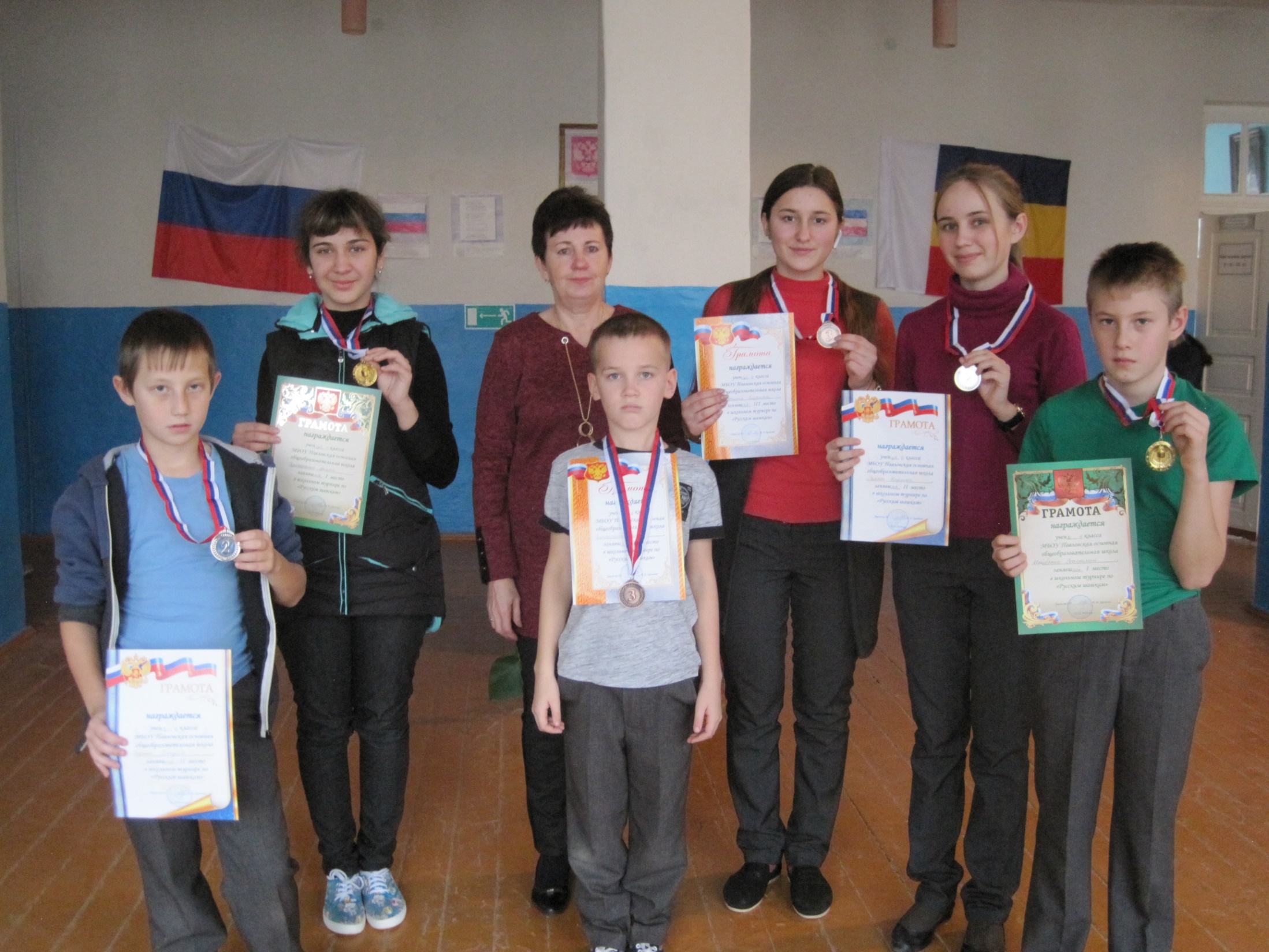 Победители и призеры школьного турнира по «русским шашкам».